Ημερίδα 
Ομοσπονδίας Βενζινοπωλών  Ελλάδος και Ένωση Βενζινοπωλών Ν. Αττικής
Κρισιμα σημεια στην επιλογη του συστηματοσ εισροων - εκροων
Κυριακή 10 Μαρτίου 2013
Αθήνα, Εκθεσιακό Κέντρο ΕΚΕΠ, Μεταμόρφωση
[Speaker Notes: Αυτό το πρότυπο μπορεί να χρησιμοποιηθεί ως αρχείο έναρξης για παρουσίαση εκπαιδευτικού υλικού σε μια ομάδα.

Ενότητες
Κάντε δεξιό κλικ σε μια διαφάνεια για να προσθέσετε ενότητες. Οι ενότητες μπορούν να σας βοηθήσουν να οργανώσετε τις διαφάνειές σας ή διευκολύνουν τη συνεργασία μεταξύ πολλών συντακτών.

Σημειώσεις
Χρησιμοποιήστε την ενότητα Σημειώσεις για την παράδοση σημειώσεων ή για να παράσχετε πρόσθετες λεπτομέρειες για το ακροατήριο. Προβάλλετε αυτές τις σημειώσεις σε προβολή παρουσίασης κατά τη διάρκεια της παρουσίασής σας. 
Να θυμάστε το μέγεθος γραμματοσειράς (σημαντικό για άτομα με ειδικές ανάγκες, ορατότητα, βιντεοσκόπηση και ηλεκτρονική παραγωγή)

Συντονισμένα χρώματα 
Δώστε ιδιαίτερη προσοχή στα γραφήματα, τα διαγράμματα και τα πλαίσια κειμένου. 
Λάβετε υπόψη σας ότι οι συμμετέχοντες θα εκτυπώσουν σε άσπρο μαύρο ή σε αποχρώσεις του γκρι. Εκτελέστε μια δοκιμαστική εκτύπωση για να βεβαιωθείτε ότι τα χρώματα είναι εντάξει, όταν εκτυπώνονται σε αμιγώς ασπρόμαυρη μορφή και σε αποχρώσεις του γκρι.

Γραφικά, πίνακες και γραφήματα
Διατηρήστε το απλό: Εάν είναι δυνατό, χρησιμοποιήστε ενιαία στυλ και χρώματα που δεν αποσπούν την προσοχή.
Προσθέστε ετικέτες σε όλα τα γραφήματα και τους πίνακες.]
ΕΓΚΑΤΑΣΤΑΣΗ ΟΛΟΚΛΗΡΩΜΕΝΟΥ ΣΥΣΤΗΜΑΤΟΣ ΕΙΣΡΟΩΝ-ΕΚΡΟΩΝ
Με ποια εταιρία να υπογράψω;
[Speaker Notes: Πραγματοποιήστε μια σύντομη επισκόπηση της παρουσίασης. Ππεριγράψτε το κύριο σημείο της παρουσίασης και το λόγο για τον οποίο είναι σημαντικό.
Εισαγάγετε κάθε ένα από τα κύρια θέματα.
Για να παρέχετε ένα χάρτη για το ακροατήριο, μπορείτε να επαναλάβετε αυτήν τη διαφάνεια επισκόπησης σε όλη την παρουσίαση, επισημαίνοντας το συγκεκριμένο θέμα που θα συζητήσετε στη συνέχεια.]
ΕΓΚΑΤΑΣΤΑΣΗ ΟΛΟΚΛΗΡΩΜΕΝΟΥ ΣΥΣΤΗΜΑΤΟΣ ΕΙΣΡΟΩΝ-ΕΚΡΟΩΝ
Ποια είναι τα κριτήρια επιλογής του βέλτιστου συστήματος;
Ποια είναι τα κριτήρια επιλογής του εγκαταστάτη – συντηρητή; 
Τι γίνεται τελικά με την ογκομέτρηση και με την συνολική λειτουργία του συστήματος; 
Τι λέει η Φ2-2022/14-11-2012 όπως τροποποίησε την Φ2-1617/07-12-2010;
[Speaker Notes: Πραγματοποιήστε μια σύντομη επισκόπηση της παρουσίασης. Ππεριγράψτε το κύριο σημείο της παρουσίασης και το λόγο για τον οποίο είναι σημαντικό.
Εισαγάγετε κάθε ένα από τα κύρια θέματα.
Για να παρέχετε ένα χάρτη για το ακροατήριο, μπορείτε να επαναλάβετε αυτήν τη διαφάνεια επισκόπησης σε όλη την παρουσίαση, επισημαίνοντας το συγκεκριμένο θέμα που θα συζητήσετε στη συνέχεια.]
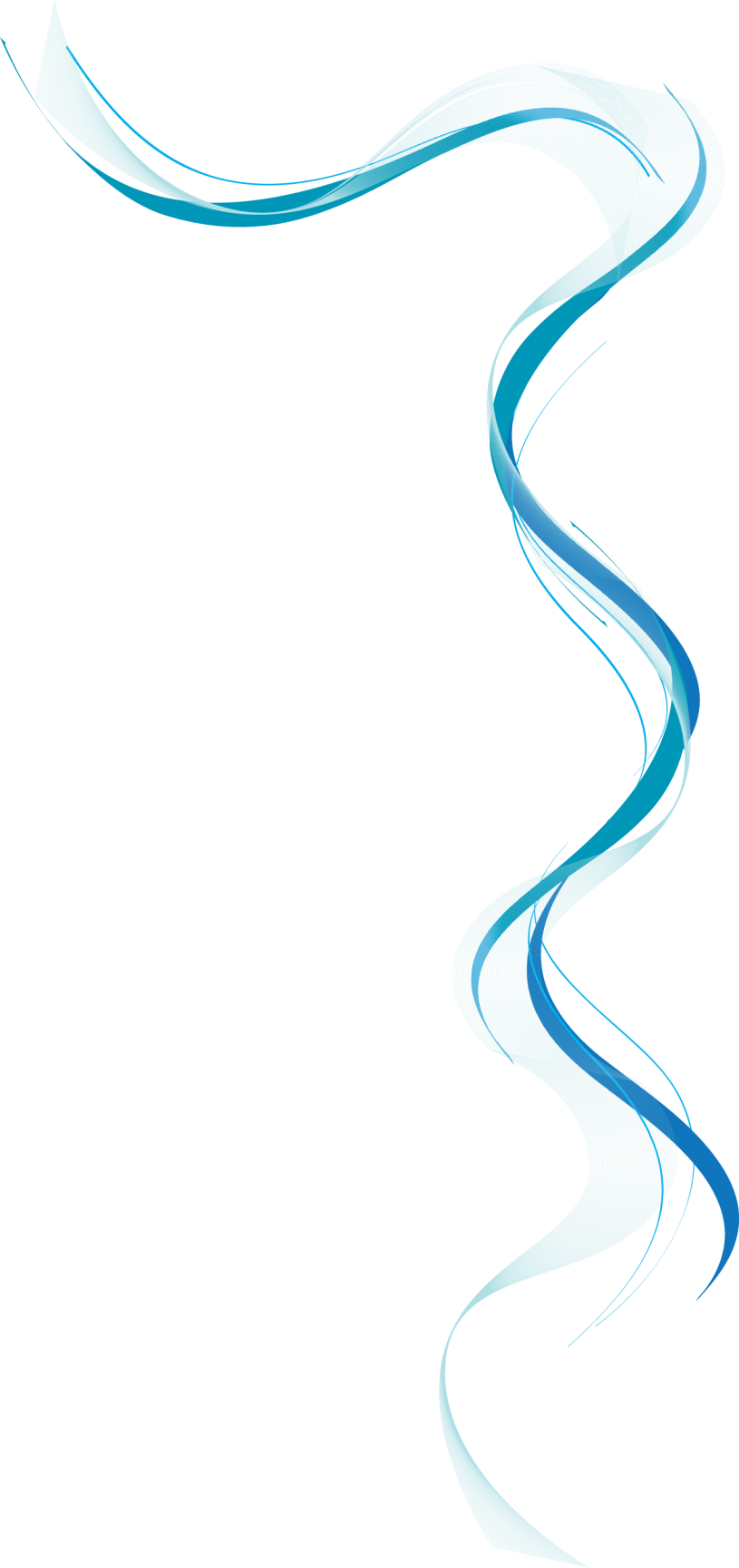 Φ2-2022/14-11-2012
(Φ2-1617/ 07-10-2010)
Να τη διαβάσετε προσεκτικά!
[Speaker Notes: Αυτή είναι μια άλλη επιλογή για διαφάνειες επισκόπησης με μεταβάσεις.]
Κριτήρια Επιλογής Συστήματος
[Speaker Notes: Αυτή είναι μια άλλη επιλογή για μια διαφάνεια επισκόπησης.]
Κριτήρια Επιλογής Εγκαταστάτη
Κατάλογος εταιρειών εγκατάστασης συστημάτων εισροών-εκροών που έχουν υποβάλλει στοιχεία, σύμφωνα με τις προϋποθέσεις του άρθρου 8 παρ.1 της ΚΥΑ Φ2-1617/21-12-2010 όπως ισχύει.
Η ανάρτηση αφορά σε εταιρίες που υπέβαλαν στοιχεία όπως ορίζεται στο Άρθρο 8 της Φ2-1617/7-12-2010 και σύμφωνα με το ερωτηματολόγιο της Υπηρεσίας μας. Αυτό κατά καμία ερμηνεία δεν νοείται ως πιστοποίηση ικανότητας ή καταλληλότητας εκ μέρους μας για τις αναφερόμενες εταιρείες, αλλά επιβεβαίωση ότι οι εταιρίες πληρούν τα ελάχιστα κριτήρια επαγγελματικής επάρκειας που ζητούνται στο σχετικό άρθρο. Κάθε άλλη χρήση της έννοιας αυτής αποτελεί παραπληροφόρηση
[Speaker Notes: Αυτή είναι μια άλλη επιλογή για μια διαφάνεια επισκόπησης.]
Κριτήρια Επιλογής Εγκαταστάτη
[Speaker Notes: Αυτή είναι μια άλλη επιλογή για μια διαφάνεια επισκόπησης.]
ΟΓΚΟΜΕΤΡΗΣΗ/εγκαταστατεσΤΙ ΟΡΙΖΕΙ Η Φ2-2022/14-11-2012;;
[Speaker Notes: Χρησιμοποιήστε μια κεφαλίδα ενότητας για κάθε θέμα, προκειμένου να υπάρχει σαφήνεια για το κοινό.]
Εγκαταστάτες
Απόσπασμα Φ2-2022/14-11-2012

«Εγκαταστάτης του συστήματος νοείται αυτός που
εγκαθιστά μέρος ή σύνολο του εξοπλισμού, διασυνδέει
τα επί μέρους εξαρτήματα αυτού μεταξύ τους, τα θέτει
και παραδίδει σε λειτουργία, εγκαθιστά το λογισμικό
ελέγχου εισροών – εκροών και έχει την ευθύνη του
ελέγχου του όλου συστήματος, υποβάλλοντας τη Δήλωση Εγκατάστασης που προβλέπεται στη παρ. 2 του
παρόντος Άρθρου.»
[Speaker Notes: Συνοψίστε το περιεχόμενο παρουσίασης, επαναλαμβάνοντας τα σημαντικά σημεία από τα μαθήματα.
Τι θέλετε να θυμάται το κοινό όταν τελειώσει η παρουσίασή σας;

Αποθηκεύστε την παρουσίασή σας σε ένα βίντεο για εύκολη διανομή (Για να δημιουργήσετε ένα βίντεο, κάντε κλικ στην καρτέλα Αρχείο και στη συνέχεια κάντε κλικ στην επιλογή Κοινή χρήση. Στην ενότητα Τύποι αρχείων, κάντε κλικ στην επιλογή Δημιουργία βίντεο.)]
Εγκαταστάτες
1. Εταιρείες Εγκατάστασης.
Κάθε εταιρία εγκατάστασης συστημάτων οφείλει να υποβάλλει ηλεκτρονικά τα στοιχεία της στην αρμόδια υπηρεσία του ΥΠΟΙΑΝ, πριν από την παροχή υπηρεσιών. Κάθε εταιρία εγκατάστασης πρέπει να μπορεί να αποδεικνύει ότι διαθέτει την απαραίτητη τεχνογνωσία, το κατάλληλα εκπαιδευμένο προσωπικό και ότι δύναται να παρέχει ανταλλακτικά και υπηρεσίες άμεσης τεχνικής υποστήριξης για τουλάχιστον 10 χρόνια από την ημερομηνία εγκατάστασης.

2. Δήλωση Εγκατάστασης.
Μετά την τελική εγκατάσταση και έναρξη λειτουργίας κάθε συστήματος, η εταιρία εγκατάστασης συντάσσει και υποβάλλει υπεύθυνη δήλωση−γνωστοποίηση στην αρμόδια υπηρεσία του ΥΠΟΙΑΝ αναφορικά με την ορθή και νόμιμη λειτουργία του εγκατεστημένου συστήματος. Συνημμένα υποβάλλονται συγκεντρωτικές αναφορές από δοκιμαστική λειτουργία του συστήματος, διάρκειας τουλάχιστον ενός μηνός, προς απόδειξη των παραπάνω.

3. Ήδη εγκατεστημένα συστήματα είναι αποδεκτά εφόσον συμμορφώνονται πλήρως με τις απαιτήσεις της παρούσας, υποκείμενα ομοίως στην υποχρέωση υποβολής της προαναφερθείσας υπεύθυνης δήλωσης και συγκεντρωτικών αναφορών.
[Speaker Notes: Συνοψίστε το περιεχόμενο παρουσίασης, επαναλαμβάνοντας τα σημαντικά σημεία από τα μαθήματα.
Τι θέλετε να θυμάται το κοινό όταν τελειώσει η παρουσίασή σας;

Αποθηκεύστε την παρουσίασή σας σε ένα βίντεο για εύκολη διανομή (Για να δημιουργήσετε ένα βίντεο, κάντε κλικ στην καρτέλα Αρχείο και στη συνέχεια κάντε κλικ στην επιλογή Κοινή χρήση. Στην ενότητα Τύποι αρχείων, κάντε κλικ στην επιλογή Δημιουργία βίντεο.)]
Ογκομέτρηση & Καλή Λειτουργία
Απόσπασμα Φ2-2022/14-11-2012 Άρθρο 8 -Ογκομέτρηση δεξαμενών και μέγιστο επιτρεπτό σφάλμα καλής λειτουργίας

3. Για το διάστημα δοκιμαστικής εφαρμογής μέχρι 31−03−2014, ορίζεται μέγιστο επιτρεπτό σφάλμα στο ισοζύγιο εισροών εκροών στους 15C, τιμή ίση προς 1,5%, συμπεριλαμβανομένων όλων των αβεβαιοτήτων των μετρήσεων του συστήματος. Κατά το ανωτέρω διάστημα, απόκλιση πέραν του καθοριζομένου ορίου θα αποτελεί κριτήριο διενέργειας επιπλέον ελέγχων. Σε περίπτωση που κατόπιν ελέγχων προκύψει ότι η απόκλιση δεν δικαιολογείται από τις αβεβαιότητες των μετρήσεων του συστήματος, θα επιβάλλονται οι προβλεπόμενες κυρώσεις
[Speaker Notes: Συνοψίστε το περιεχόμενο παρουσίασης, επαναλαμβάνοντας τα σημαντικά σημεία από τα μαθήματα.
Τι θέλετε να θυμάται το κοινό όταν τελειώσει η παρουσίασή σας;

Αποθηκεύστε την παρουσίασή σας σε ένα βίντεο για εύκολη διανομή (Για να δημιουργήσετε ένα βίντεο, κάντε κλικ στην καρτέλα Αρχείο και στη συνέχεια κάντε κλικ στην επιλογή Κοινή χρήση. Στην ενότητα Τύποι αρχείων, κάντε κλικ στην επιλογή Δημιουργία βίντεο.)]
Ογκομέτρηση & Καλή Λειτουργία
Φ2-2022/14-11-2012 Άρθρο 8 -Ογκομέτρηση δεξαμενών και μέγιστο επιτρεπτό σφάλμα καλής λειτουργίας

Ορίζονται 3 διαφορετικές περίοδοι λειτουργίας και συμμόρφωσης, με διαφορετικά κριτήρια η κάθε μία, τόσο για την Καλή Λειτουργία, όσο και για την Ογκομέτρηση.

1 περίοδος : από εγκατάσταση έως 31-12-2013
2 περίοδος : έως 31-03-2014 
	(τέλος του 2014 για τους ογκομετρητές)
3 περίοδος : από 01-01-2015 και μετά
[Speaker Notes: Συνοψίστε το περιεχόμενο παρουσίασης, επαναλαμβάνοντας τα σημαντικά σημεία από τα μαθήματα.
Τι θέλετε να θυμάται το κοινό όταν τελειώσει η παρουσίασή σας;

Αποθηκεύστε την παρουσίασή σας σε ένα βίντεο για εύκολη διανομή (Για να δημιουργήσετε ένα βίντεο, κάντε κλικ στην καρτέλα Αρχείο και στη συνέχεια κάντε κλικ στην επιλογή Κοινή χρήση. Στην ενότητα Τύποι αρχείων, κάντε κλικ στην επιλογή Δημιουργία βίντεο.)]
Ογκομέτρηση & Καλή Λειτουργία
Απόσπασμα Φ2-2022/14-11-2012 Άρθρο 8 -Ογκομέτρηση δεξαμενών και μέγιστο επιτρεπτό σφάλμα καλής λειτουργίας

4. Κατ’ εξαίρεση και για χρονικό διάστημα μέχρι και 31.12.2013, σε πρατήρια όπου υπάρχει ήδη εγκατεστημένο σύστημα ή πρόκειται να εγκατασταθεί εξαρχής σύστημα εισροών εκροών, γίνονται αποδεκτές υπάρχουσες ογκομετρήσεις, με την προϋπόθεση ότι παραδίδονται ογκομετρικοί πίνακες και μεταλλικές βέργες όπως ορίζονται στη παρούσα και τα παραγόμενα ισοζύγια μετά την αναγωγή στους 15C, δεν παρουσιάζουν συνολικές αποκλίσεις μεγαλύτερες του 1,5%. Για αποκλίσεις άνω του 1,5%, γίνονται υποχρεωτικά νέες ογκομετρήσεις
[Speaker Notes: Συνοψίστε το περιεχόμενο παρουσίασης, επαναλαμβάνοντας τα σημαντικά σημεία από τα μαθήματα.
Τι θέλετε να θυμάται το κοινό όταν τελειώσει η παρουσίασή σας;

Αποθηκεύστε την παρουσίασή σας σε ένα βίντεο για εύκολη διανομή (Για να δημιουργήσετε ένα βίντεο, κάντε κλικ στην καρτέλα Αρχείο και στη συνέχεια κάντε κλικ στην επιλογή Κοινή χρήση. Στην ενότητα Τύποι αρχείων, κάντε κλικ στην επιλογή Δημιουργία βίντεο.)]
Ογκομέτρηση & Καλή Λειτουργία
Απόσπασμα Φ2-2022/14-11-2012 Άρθρο 8 -Ογκομέτρηση δεξαμενών και μέγιστο επιτρεπτό σφάλμα καλής λειτουργίας

5. Από 01−01−2014 έως 31−12−2014 οι ογκομετρήσεις θα διενεργούνται από κατάλληλα πιστοποιημένους φορείς. Η πιστοποίηση μπορεί να χορηγείται από φορέα κατάλληλα διαπιστευμένο για τη συγκεκριμένη υπηρεσία, υπό το καθεστώς της εθνικής, ευρωπαϊκής ή διεθνούς νομοθεσίας, μέσω αξιολόγησης του διατιθέμενου προσωπικού, εξοπλισμού και μεθόδου διακρίβωσης. Πρόσθετα, προς επαλήθευση της τεχνικής ικανότητας του αξιολογούμενου φορέα ογκομέτρησης, θα διενεργείται και συγκριτική ογκομέτρηση δεξαμενής.
[Speaker Notes: Συνοψίστε το περιεχόμενο παρουσίασης, επαναλαμβάνοντας τα σημαντικά σημεία από τα μαθήματα.
Τι θέλετε να θυμάται το κοινό όταν τελειώσει η παρουσίασή σας;

Αποθηκεύστε την παρουσίασή σας σε ένα βίντεο για εύκολη διανομή (Για να δημιουργήσετε ένα βίντεο, κάντε κλικ στην καρτέλα Αρχείο και στη συνέχεια κάντε κλικ στην επιλογή Κοινή χρήση. Στην ενότητα Τύποι αρχείων, κάντε κλικ στην επιλογή Δημιουργία βίντεο.)]
Ογκομέτρηση & Καλή Λειτουργία
Απόσπασμα Φ2-2022/14-11-2012 Άρθρο 8 -Ογκομέτρηση δεξαμενών και μέγιστο επιτρεπτό σφάλμα καλής λειτουργίας

6. Από 01−01−2015 οι ογκομετρήσεις θα διενεργούνται αποκλειστικά και μόνο από διαπιστευμένους φορείς

7. Ο ογκομετρικός πίνακας κάθε δεξαμενής θα έχει ισχύ για 10 χρόνια. Μετά τη λήξη του διαστήματος αυτού θα απαιτείται εκ νέου ογκομέτρηση, εκτός και αν υπάρξουν σοβαρές ενδείξεις μεταβολών, οπότε και θα πρέπει η δεξαμενή να ογκομετρηθεί εκ νέου νωρίτερα
[Speaker Notes: Συνοψίστε το περιεχόμενο παρουσίασης, επαναλαμβάνοντας τα σημαντικά σημεία από τα μαθήματα.
Τι θέλετε να θυμάται το κοινό όταν τελειώσει η παρουσίασή σας;

Αποθηκεύστε την παρουσίασή σας σε ένα βίντεο για εύκολη διανομή (Για να δημιουργήσετε ένα βίντεο, κάντε κλικ στην καρτέλα Αρχείο και στη συνέχεια κάντε κλικ στην επιλογή Κοινή χρήση. Στην ενότητα Τύποι αρχείων, κάντε κλικ στην επιλογή Δημιουργία βίντεο.)]
Ογκομέτρηση & Καλή Λειτουργία
Απόσπασμα Φ2-2022/14-11-2012 Άρθρο 8 -Ογκομέτρηση δεξαμενών και μέγιστο επιτρεπτό σφάλμα καλής λειτουργίας

1. Πριν από την τελική βαθμονόμηση και παράδοση σε λειτουργία του συστήματος, γίνεται ογκομέτρηση των δεξαμενών καυσίμων. Η εν λόγω ογκομέτρηση γίνεται με χρήση διακριβωμένων ογκομετρικών προτύπων (ογκομετρικού δοχείου ή προτύπου μετρητή ροής), ή με οποιαδήποτε άλλη δόκιμη μέθοδο. Σχετικές τεχνικές οδηγίες παρέχονται, στη Διεθνή Σύσταση OIML R71:2008 και τα αναφερόμενα σε αυτή πρότυπα ISO. Ως αποτέλεσμα της ογκομέτρησης παράγεται ογκομετρικός πίνακας που εμφανίζει τον όγκο της δεξαμενής, ως συνάρτηση του ύψους της στάθμης του καυσίμου, στους 15οC, σε βήματα του 1 mm, με τις αντίστοιχες αβεβαιότητες μέτρησης. Για κάθε πρατήριο θα υπάρχει διαθέσιμη φυσική βέργα από ορείχαλκο, με χάραξη ενδείξεων σε βήματα όχι μεγαλύτερα των 5mm, προαιρετικά άλλη χάραξη μεγαλύτερου βήματος σε άλλη πλευρά και χάραξη αριθμού σειράς αυτής. H μεταλλική βέργα θα συνοδεύεται από πιστοποιητικό επαλήθευσης ή διακρίβωσης. Στον ογκομετρικό πίνακα εκάστης δεξαμενής, θα αναγράφεται επίσης και το αντιστάθμισμα (offset) της φυσικής μεταλλικής βέργας.»
[Speaker Notes: Συνοψίστε το περιεχόμενο παρουσίασης, επαναλαμβάνοντας τα σημαντικά σημεία από τα μαθήματα.
Τι θέλετε να θυμάται το κοινό όταν τελειώσει η παρουσίασή σας;

Αποθηκεύστε την παρουσίασή σας σε ένα βίντεο για εύκολη διανομή (Για να δημιουργήσετε ένα βίντεο, κάντε κλικ στην καρτέλα Αρχείο και στη συνέχεια κάντε κλικ στην επιλογή Κοινή χρήση. Στην ενότητα Τύποι αρχείων, κάντε κλικ στην επιλογή Δημιουργία βίντεο.)]
Σασ ευχαριστω για την προσοχη σασ.